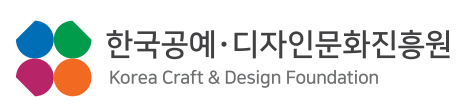 2023 행복한 공예교육

수행단체 공모지원 신청 양식
0. 작성 및 제출 유의사항
본 페이지는 삭제 후 제출해주세요.
◈ 작성 안내
◆ 전체 지원신청서는 총 슬라이드 35장 이내로 작성해 주시기 바랍니다. 
    각 항목 당 페이지를 추가하여도 무방하며, 총 페이지수 내에서 작성하시면 됩니다. 
◆ ‘본 페이지는 삭제 후 제출해 주십시오.’가 표기된 페이지와 도움말(파란색 글씨)은 삭제해주십시오.
◆ 작성시 이미지 삽입 및 도식화 사용이 가능하나, 슬라이드 양식 변경, 애니메이션 효과 사용은 불가합니다.
◆ 선정 이후 과도한 사업변경 시 변경조치기준에 따라 지원금 삭감 또는 취소 조치가 있을 수 있으므로,
    실현가능성을 고려하여 신중하게 작성해 주시기 바랍니다. 
※ 공모관련 자세한 사항은 공모요강 p5를 참조해 주시기 바랍니다.
◈ 제출안내
◆ 지원신청 마감 : 2023년 02월 24일 16:00:00 (마감시간 이내 공진원 공식 누리집 접수 완료건만 해당)
◆ 지원서 제출 : 해당 PPT양식 작성 후 PDF 형식으로 변환하여 제출
◆ 지원서 제출 파일명 : ‘지원신청서_신청단체(기관)명’으로 제출
1. 신청 개요
3
1. 신청 개요
4
1. 신청 개요
5
2. 사업 개요
□ 지원동기 및 추진 배경
본 사업에 지원하게 된 배경 및 해당 지역과 교육 대상자에 대한 필요성 등을 자유롭게 기재해 주세요.
페이지 추가가 필요할 경우 ‘새 슬라이드 추가’ 하시어 작성해 주세요.
작성 기준 서체(맑은고딕 , 13p 작성)
6
2. 사업 개요
□ 목적 및 목표
추진 배경을 바탕으로 한 사업 중점 목적 및 목표를 자유롭게 기재해 주세요.
주요 참여대상자는 누구이며, 어떤 공예교육을 통해 어떠한 가치를 실현하고자 하는지 설명해 주세요.
페이지 추가가 필요할 경우 ‘새 슬라이드 추가’ 하시어 작성해 주세요.
작성 기준 서체(맑은고딕 , 13p 작성)
7
2. 사업 개요
□ 사업 계획 특징
사업 목적과 방향성을 기반으로 한 교육프로그램 운영계획 특징을 자유롭게 기재해 주세요.
교육시설 및 대상자의 특성을 반영한 신청 주체만의 차별화된 특징(지역 내 공예 자원 및 공예 교육 운영사항 적용 방안 등)을 기재해 주세요.
페이지 추가가 필요할 경우 ‘새 슬라이드 추가’ 하시어 작성해 주세요.
작성 기준 서체(맑은고딕 , 13p 작성)
8
2. 사업 개요
□ 연간 주요 업무 계획 및 체계, 기대효과
사업추진이 어떤 계획과 체계를 통해 사업 목표 및 목적을 달성할 수 있는지 구체적으로 설명해 주세요. (도식화 가능)
본 사업을 통해 신청단체, 지역, 공예가, 교육대상자에게 어떤 영향을 줄 수 있을지에 대해 작성해 주세요.
신청단체가 공예교육을 통해 얻고자 하는지 등을 기재해 주세요.
페이지 추가가 필요할 경우 ‘새 슬라이드 추가’ 하시어 작성해 주세요.
작성 기준 서체(맑은고딕 , 13p 작성)
9
2. 사업 개요
□ 모집방안(선정기준), 홍보방안
본 사업에 참여인력, 대상시설, 교육대상자 모집방법 및 선정기준을 기재해 주세요.  ※공모요강 5쪽 참조 
모집하기 위한 구체적인 홍보방안을 작성해 주세요.
주요 이해관계자들이 상호 어떠한 가치를 주고받는지 명확히 작성해 주세요.
페이지 추가가 필요할 경우 ‘새 슬라이드 추가’ 하시어 작성해 주세요.
작성 기준 서체(맑은고딕 , 13p 작성)
10
2. 사업 개요
□ 기타(선택)
이 외에 심사 시 반드시 참고가 필요한 내용이 있다면 작성해 주시고, 없다면 생략 가능합니다.
작성 기준 서체(맑은고딕 , 13p 작성)
11
3. 세부 계획
□ 프로그램 달성 목표
□ 교육 프로그램 목적 및 목표
작성 기준 서체(맑은고딕 , 13p 작성)
12
3. 세부 계획
□ 교육프로그램 세부 운영 계획(필수)
13
3. 세부 계획
□ 확정 교육프로그램 세부 계획서(최대 3개 프로그램 기재 가능)
14
3. 세부 계획
□ 기획프로그램 세부 운영 계획(선택)
본 항목은 교육프로그램 운영 외 사업 관련 기획활동 운영계획이 있는 단체는 작성해 주세요.
작성된 기획 운영계획에 따른 세부 프로그램 확정 내용은 선정 후 추가 제출 예정입니다. 
활동계획이 다수일 경우, ‘새 슬라이드 추가’ 하시어 작성해 주세요.
작성 기준 서체(맑은고딕 , 13p 작성)
15
3. 세부 계획
본 페이지는 삭제 후 제출해주세요.
다음 페이지 예산 계획 작성 시 참고해주세요.
16
3. 세부 계획
본 페이지는 삭제 후 제출해주세요.
다음 페이지 예산 계획 작성 시 참고해주세요.
17
3. 세부 계획
□ 예산집행 계획
※ 위 표에 기재된 내용은 예시이며, 단체 사업 계획에 맞게 공고요강 내 예산 편성 가능항목(p11)을 참고하여 작성해주시기 바랍니다.
18
3. 세부 계획
□ 참여인력 내역
기재한 참여인력 중 대표 1명의 개인정보 수집ㆍ이용 동의서 첨부는 필수 제출입니다. 
제출된 참여인력에 대해 선정 이후 추가 이력서 제출 요청 예정
19
4. 참고 자료
□ 신청단체 대표 프로젝트 소개
신청 단체의 대표 프로젝트 및 사업 운영 사례 등을 자유롭게 기재해 주세요.
페이지 추가가 필요할 경우 ‘새 슬라이드 추가’ 하시어 작성해 주세요.
작성 기준 서체(맑은고딕 , 13p 작성)
20